ZŠ Kadaň, Školní 1479CHEMIE
Významné kyseliny
8.ročník
Mgr. Jitka Říhová
2
Co jsou kyseliny?
Kyseliny jsou látky, které ve vodě uvolňují vodíkový kationt H+
Bezkyslíkaté                             Kyslíkaté
HCl,HBr,HI, HF                HNO3,H2SO4,H2SO3,
                                         H2CO3,H3PO4
Důkaz kyselin provedeme indikátory:
           pH          0 kyselina            7 hydroxid        14
3
Kyselina chlorovodíková  HCl
Bezbarvá, těkavá kapalina, koncentrovaná w(0,37), na vzduchu dýmá – chlorovodík HCl.
 Chlorovodík dráždí dýchací cesty, je jedovatý
Koncentrovaná HCl je silná žíravina
Výskyt: složka žaludeční šťávy člověka(trávení)
Výroba:
Použití: výroba barev, plastů, v textilním
               průmyslu, zpracování kůží
Technická – kyselina solná
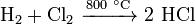 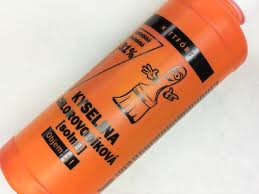 4
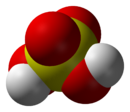 Kyselina sírová    H2SO4
Koncentrovaná w(0,96) je bezbarvá, olejovitá kapalina, hustota je 2krát těžší než voda
Koncentrovaná je velmi silná žíravina
Přírodní materiály uhelnatí( popáleniny)
Výroba:
S(s) + O2(g) → SO2(g)
2 SO2(g) + O2(g) → 2 SO3
SO3(g) + H2O(l) → H2SO4(aq)
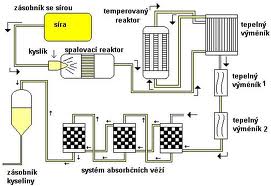 5
Bezpečnost práce s H2SO4
Ochranné pomůcky – ochranný obličejový štít,nebo brýle, pryžové rukavice, pracovní plášť
První pomoc
Při potřísnění pokožky je třeba zasažená místa
 otřít suchou látkou a okamžitě opláchnout silným
 proudem vody
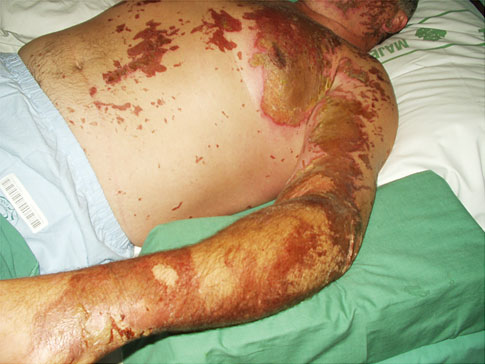 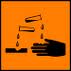 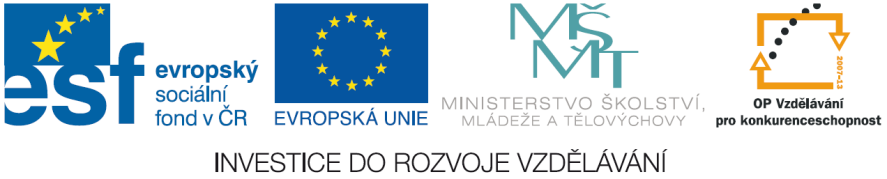 6
Využití H2SO4
Výroba barviv, laků, plastů, výbušnin, vláken
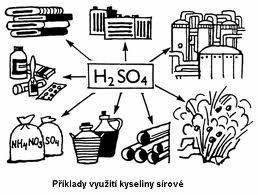 7
Kyselina dusičná  HNO3
Koncentrovaná(w= 0,65), je nestálá bezbarvá kapalina. Účinkem světla se rozkládá na jedovatý hnědočervený plyn NO2. Nebezpečná žíravina
Výroba:



Použití: výroba hnojiv, léčiv, plastů, barviv, výbušnin
4 NH3 + 5 O2 → 4 NO + 6 H2O
2 NO + O2 → 2 NO2
3 NO2 + H2O → 2 HNO3 + NO
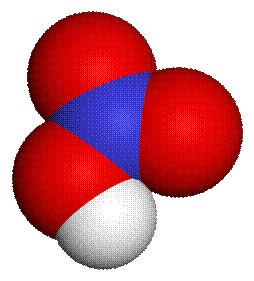 8
Kyselina fosforečná  H3PO4
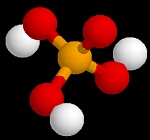 Bezbarvá sirupovitá kapalina

Výroba:       P4O10 + 6 H2O → 4 H3PO4 
Použití:        výroba průmyslových hnojiv,
                      léčiv,zubních tmelů, velmi čistá 
                      zředěná do nealkoholických nápojů
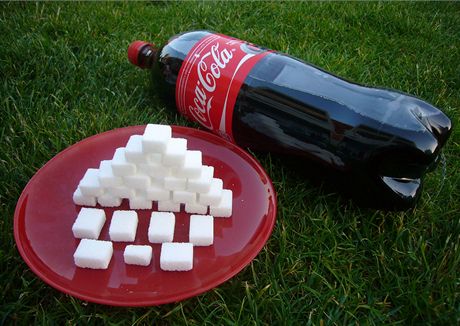